青少年常用毒品簡介
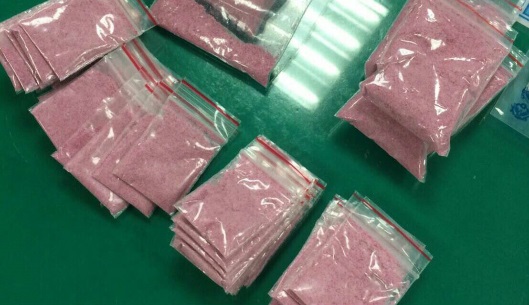 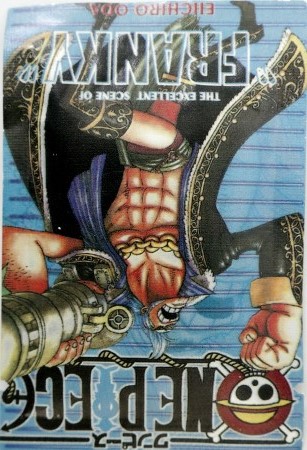 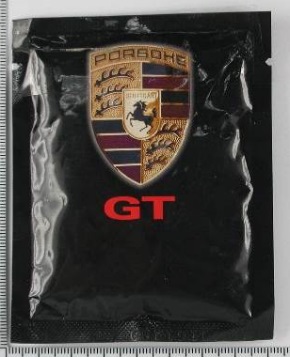 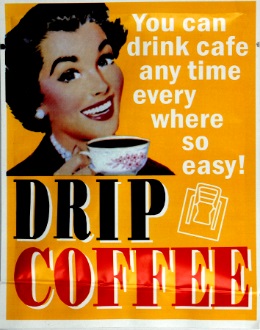 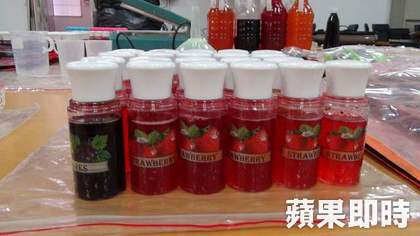 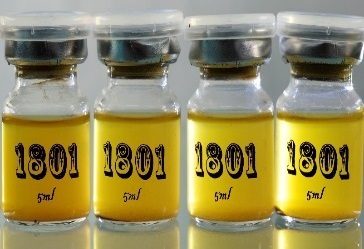 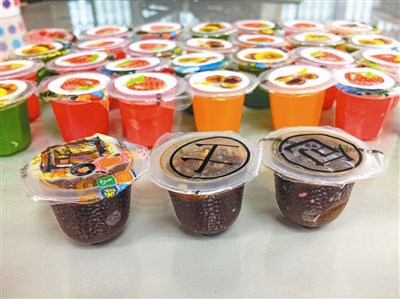 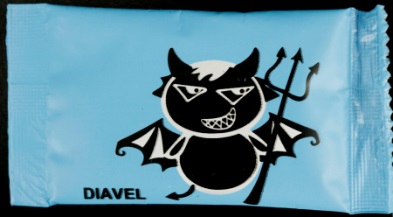 新型態毒品包裝
毒品分類
依成癮性、濫用性及對社會危害性分為四級，其中第一、第二級毒品危害性通常大於第三、第四級毒品：
第一級
    如海洛因、嗎啡、古柯鹼等
第二級
如安非他命、搖頭丸、大麻、MDPV（浴鹽）等
第三級
如愷他命、FM2、喵喵等
第四級
如佐沛眠、丙泊酚（牛奶針）等
依毒品特性區分
中樞神經興奮劑
如安非他命、MDMA(搖頭丸)、MDPV(浴鹽)、喵喵
中樞神經迷幻劑
如大麻、類大麻(K2)、5-F-AMB(金剛粉)
中樞神經抑制劑
如海洛因、嗎啡、巴比妥酸鹽類等
吸入性濫用物質
如笑氣、強力膠等
2
3,4-亞甲基雙氧焦二異丁基 (MDPV)
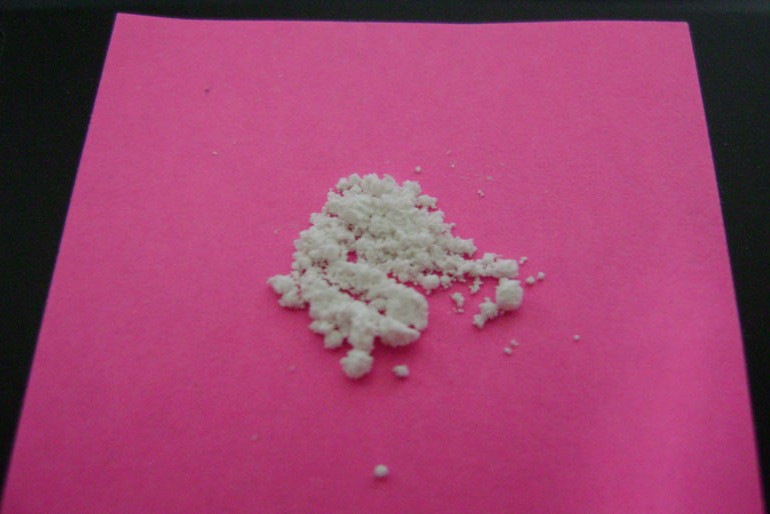 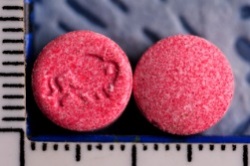 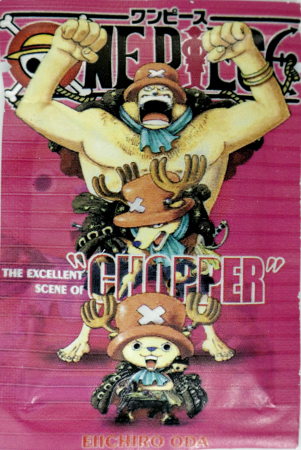 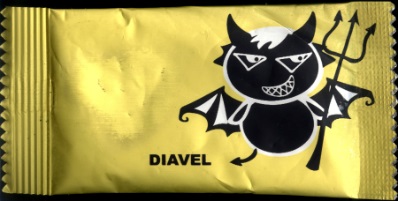 混合性毒品毒性資料待相關單位研究，惟因施用毒品咖啡包致死案件時有所聞，應遠離並不可使用來路不明的咖啡包、奶茶包等
客製化毒品包裝
資料來源：法務部反毒大本營網站、內政部警政署刑事警察局網站
3
3,4-亞甲基雙氧焦二異丁基 (MDPV)
心跳加快、血壓上升、血管收縮、心律不整、體溫上升、出汗、瞳孔擴張、痙攣等，在精神方面則會產生恐慌、焦慮、躁動、妄想、幻想、攻擊性行為、自殘、自殺、失眠等症狀。
長期使用產生骨骼肌分解、腎衰竭、甚至致死。
屬合成卡西酮類，作用與MDMA、甲基安非他命等中樞神經興奮劑相似，具強烈成癮性，若停止使用會產生憂鬱、焦躁、顫抖、睡眠障礙、妄想等症狀，導致強烈的渴藥心理。
https://www.youtube.com/watch?v=s4hGiywz6W8
https://www.youtube.com/watch?v=7Vi_gLRECdY
4
4-甲基甲基卡西酮(Mephedrone)
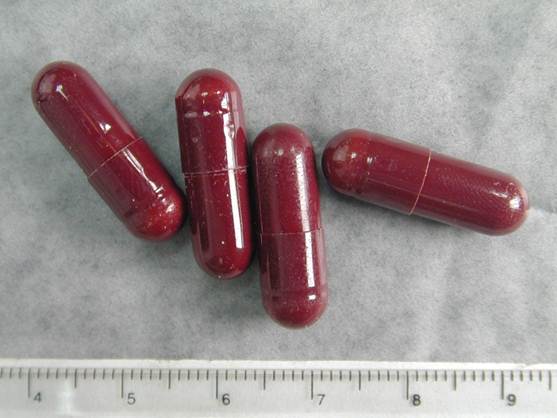 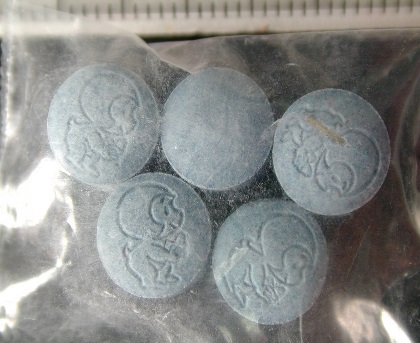 5
4-甲基甲基卡西酮(Mephedrone)
資料來源：法務部反毒大本營網站、內政部警政署刑事警察局網站
6
(甲基)安非他命(Methamphetamine)
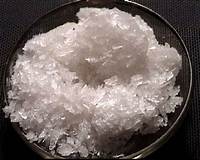 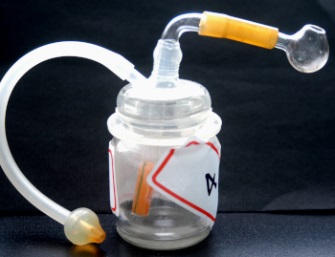 吸食器
7
資料來源：法務部反毒大本營網站、內政部警政署刑事警察局網站
(甲基)安非他命(Methamphetamine)
資料來源：法務部反毒大本營網站、內政部警政署刑事警察局網站
8
MDMA
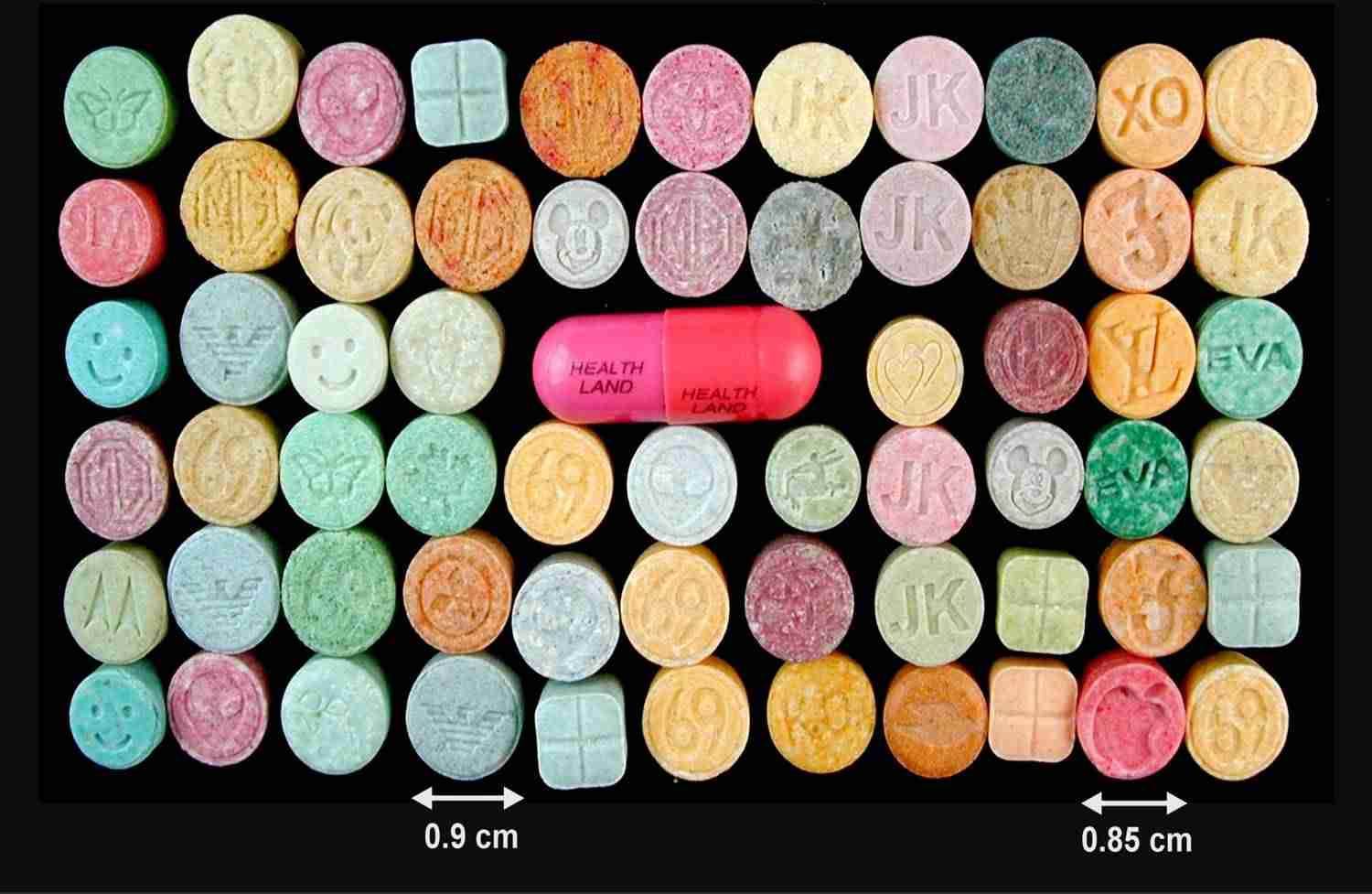 9
資料來源：法務部反毒大本營網站、內政部警政署刑事警察局網站
大  麻
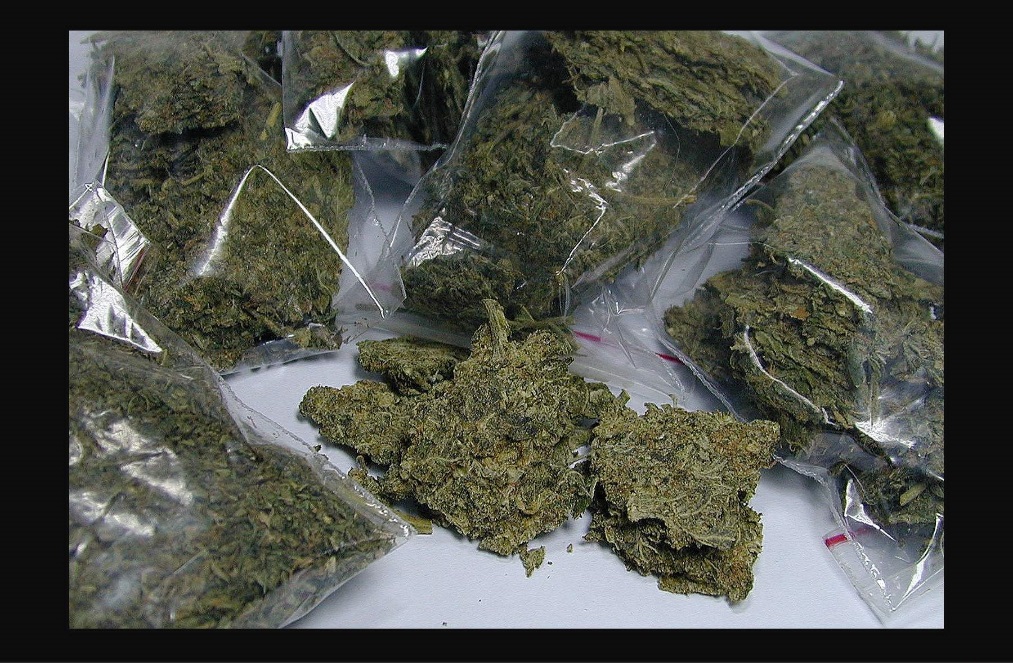 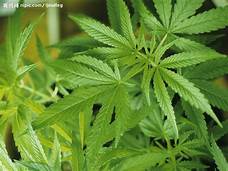 10
資料來源：法務部反毒大本營網站
大  麻
第二級
毒品刑責
毒品危害防制條例修正案刻於立法院審查中，最新法令請至全國法規資料庫/法規檢索查詢(https://law.moj.gov.tw/Law/LawSearchLaw.aspx)
11
類大麻活性物質(K2)
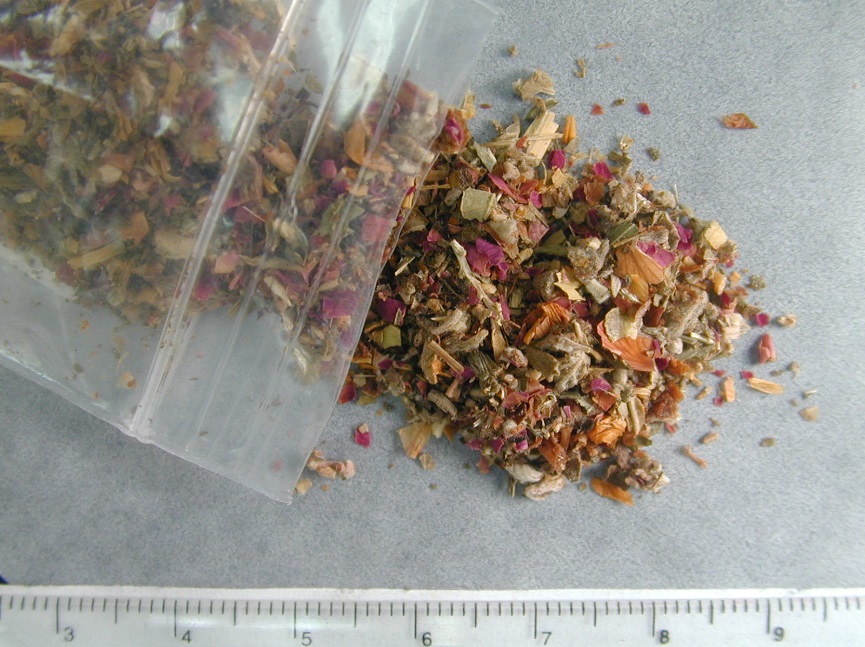 K2或Spice是摻有類大麻活性物質的草葉類混合物。這些化合物包含HU-210、HU-211、CP47,497、JWH-018、JWH-073等，服用一定劑量後，即會產生如服用大麻之作用，會造成焦慮、噁心、幻覺、妄想、心跳過速、情緒加劇、短期失憶、記憶受損、無方向感、意識混亂、狂躁、中度興奮、腦部認知功能改變、逐漸喪失協調性與專注力或昏迷之副作用，甚至會傷害呼吸系統。此類物質及其代謝產物相對於天然大麻活性物質，具有更強且持久的藥效作用，增加導致成癮的危害與風險。
12
資料來源：法務部反毒大本營網站、衛生福利部食品藥物管理署
類大麻活性物質(K2)
https://www.youtube.com/watch?v=H_QAGAih534
https://www.youtube.com/watch?v=c7DGBdWCSLo
https://www.youtube.com/watch?v=fZbHEsXyfg4
https://www.youtube.com/watch?v=yuRjslHYyWo
13
5-F-AMB
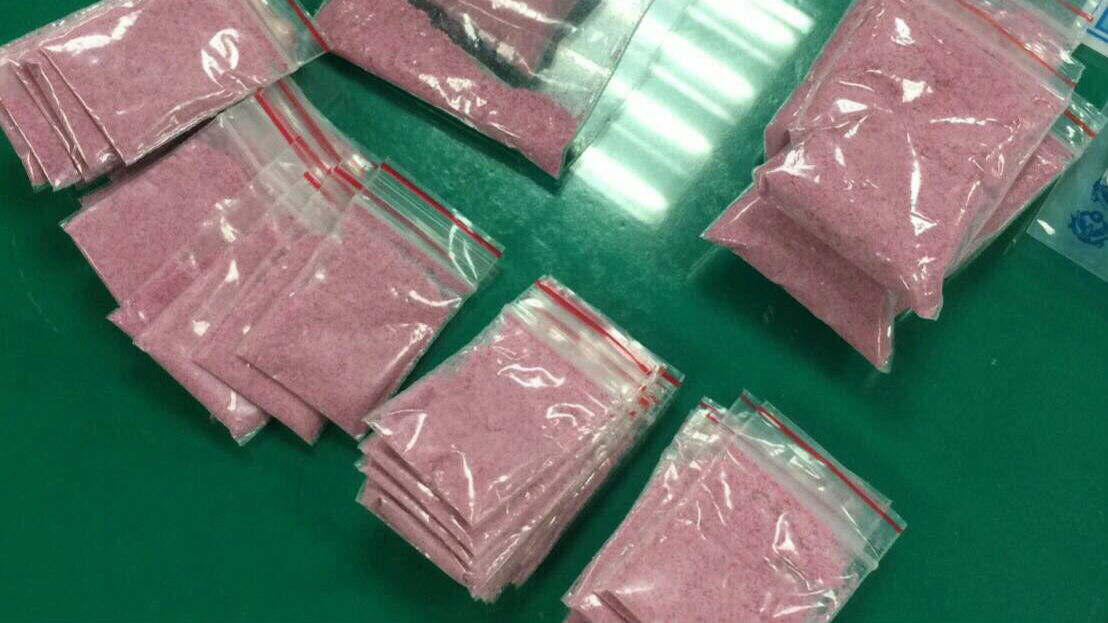 14
資料來源：內政部警政署刑事警察局網站（https://www.cib.gov.tw/Drup/））
愷他命﹙Ketamine﹚
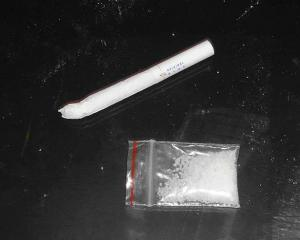 15
資料來源：法務部反毒大本營網站、內政部警政署刑事警察局網站
更多毒品最新訊息請至---
法務部「反毒大本營網站」/反毒知識宣導/認識毒品
    (https://antidrug.moj.gov.tw)
內政部警政署刑事警察局/重要業務/常見毒品
    (https://www.cib.gov.tw/Drup)
反毒教育資源請至---
教育部「防制學生藥物濫用資源網」
     (http://enc.moe.edu.tw)